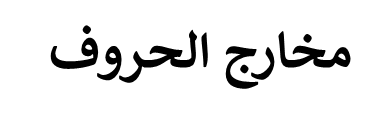 تُعد معرفة مخارج الحروف وصفاتها، وإتقان إخراج كل حرف من مخرجه الصحيح مع إبراز صفاتـه الذاتيـة التي يتصف بها من الأمور الأساسية التي ينبغي على من يرغب فـي تعلم القراءة الصحيحة أن يبدأ بها حتى يتمكن من النطق السليم للحـرو والكلمات، وبخاصة المسلمين من غير الناطقين باللغة العربية الذين يواجهون صعوبـة فـي لفظ بعض الحـروف. 

قال ابن الجزري رحمه الله: 
    إذ واجـبٌ عليهـم محتـَّمٌ     		 قبل الشروع أولاً  أن يعلموا
   مخارج الحروف والصفات    	 	 لِيلفظـوا بأفصـحِ اللغـات
تغلب اللهجات المحليـة فـي بعض الدول العربيـة على نطق بعض الكلمات والحـروف وعلى القراءة بشكل عام، نحو لفظ حرف الظاء بالزاي فيلفظ القارئ كلمة الظالم مثلاً  (الزالم) مع تفخيم حرف الزاي، ولفظ حرف الشين سيناً وحرف القاف كافاً والذال زاياً وغيرها من الحروف، وهذا لحن جلـي عند قراءة القرآن


ينبغي على كل من لديه صعوبة فـي لفظ حروف معينة نتيجة لتأثير اللهجـة المحليـة فـي البيئـة التي يعيش فيها أو التي ترعرع فيها أن يتدرب على اللفظ الصحيح لتلك  الحروف قبل أن يبدأ بتعلم أحكام التجويـد لكي يتمكن من إتقان قراءة القرآن الكريم  كما نزل على سيدنا محمد (صلى الله عليه وسلم)
حروف العربية
الحـروف الابجديـة هي الحـروف المكتوبـة وعددها (28 ) حرفاً مجموعة فـي قول:    
أبجد هوز حطي كلمن       سعفص قرشت ثخذ ضظغ

الحـروف الهجائيـة هي الحـروف المنطوقـة وعددها (29) حرفاً بزيادة الهمزة على الحـروف الأبجديـة وهـي: 
(ا ب ت ث  ج ح خ  د ذ ر ز  س ش  ص ض ط ظ  ع غ  ف ق  ك ل م ن هـ  و  ي ء ).